WCI301
Windows 7新功能与企业应用核心精要
课程内容
Windows 7 的诞生
Windows 7 的企业级应用
让用户在任何地方都有效率
提升的安全和控制
合理的 PC 管理
Windows 7 版本的比较
课程目标
当学完此课程，你将理解：
了解 Windows 7 的开发过程
Windows 7 新功能对企业的价值
选择合适的 Windows 7 版本
课程内容
Windows 7 的诞生
Windows 7 的企业级应用
让用户在任何地方都有效率
提升的安全和控制
合理的 PC 管理
Windows 7 版本的比较
Windows 的过去和未来
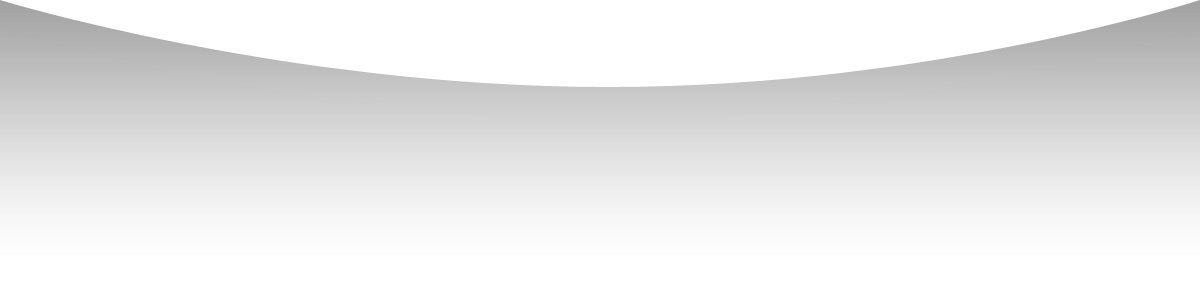 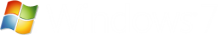 Windows NT 4.0
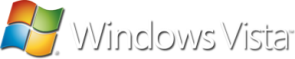 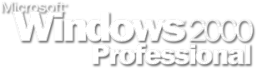 NT4 家族
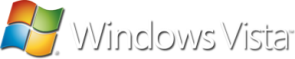 SP1
NT5 家族
Longhorn 家族
9x 家族
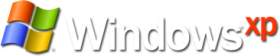 Windows 95,98,ME
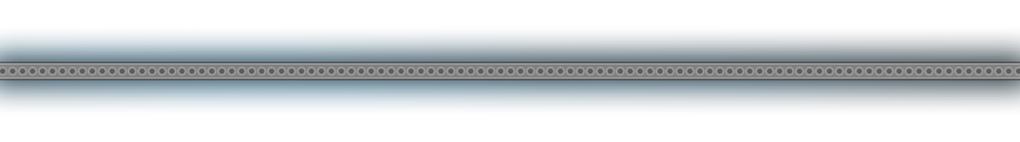 1995
2000
2003
2006
2007
2009
骨干 – 硬件进化升级
灵魂 – 软件进化升级
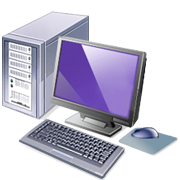 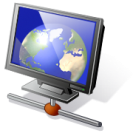 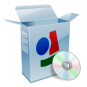 我们是如何做
Windows7 的？
改进开发流程
全面提升质量
建立生态系统
改进开发流程
全面提升质量
建立生态系统
从倾听开始……
“电脑顺畅稳定，这样我才踏实”
“电脑别太复杂，简单点儿”
“不在乎什么新功能，我只关心怎样才能省事儿”
“更快做我想做的事，别老提示我该怎么做”
“如果新功能不复杂，我才会尝试”
……
改进开发流程
全面提升质量
建立生态系统
“Windows 7 既快速又稳定：性能优秀的 Windows
与之前的 Windows 版本相比，Windows 7 在速度和稳定性方面的提升是惊人的。” – PacificCrest
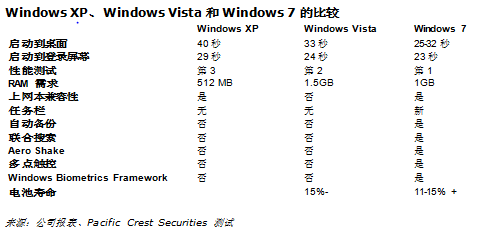 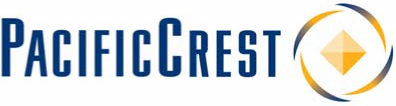 启动时间
Windows 7 硬件规范 （上网本都能用）
Windows 7 杰出的多任务支持优化
意义
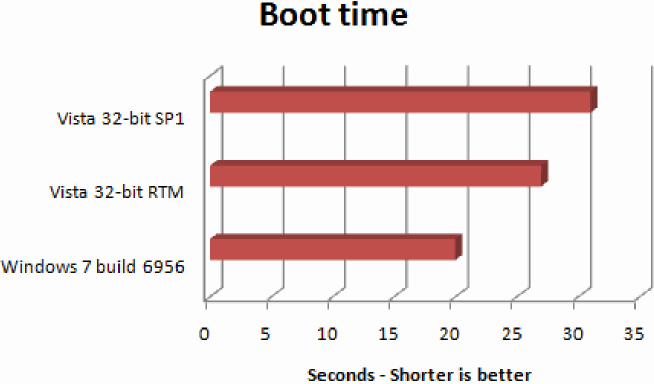 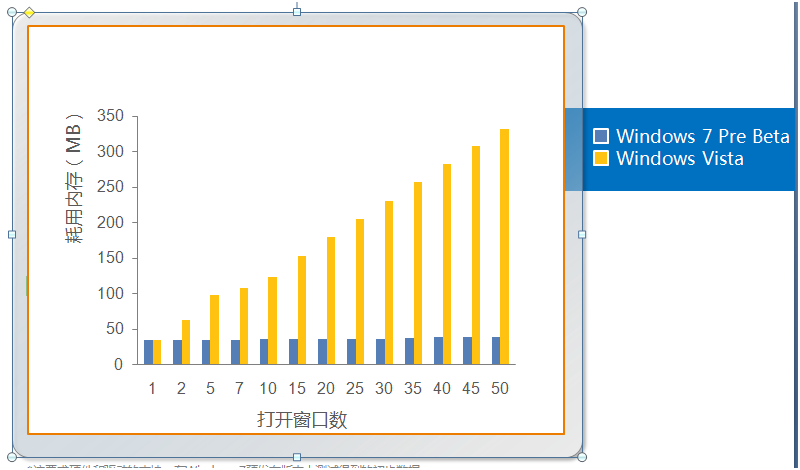 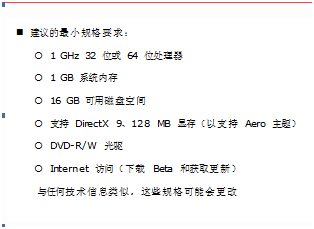 改进开发流程
全面提升质量
建立生态系统
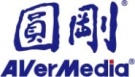 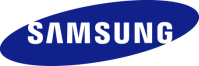 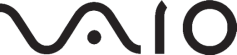 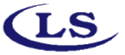 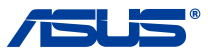 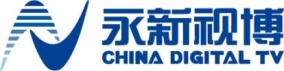 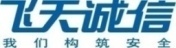 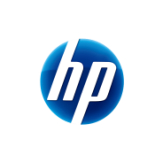 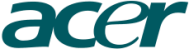 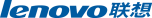 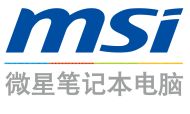 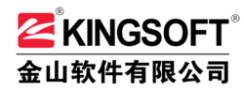 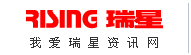 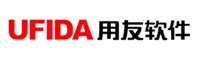 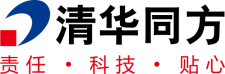 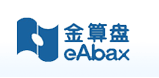 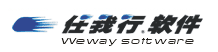 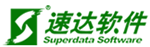 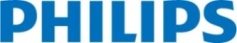 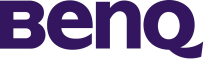 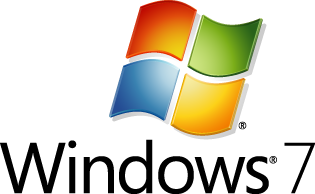 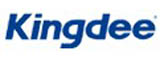 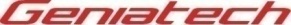 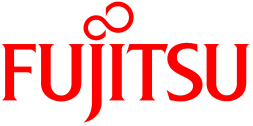 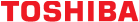 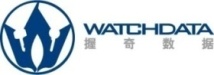 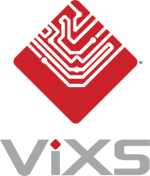 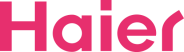 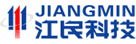 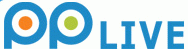 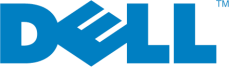 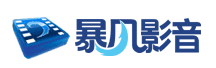 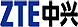 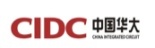 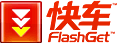 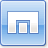 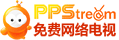 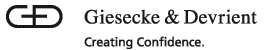 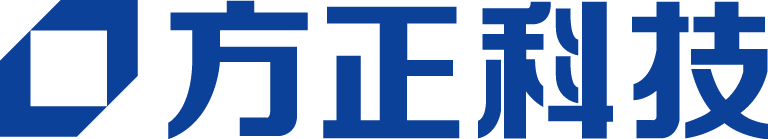 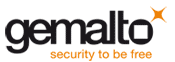 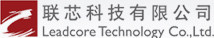 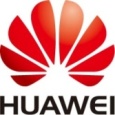 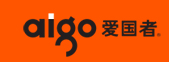 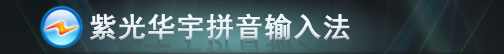 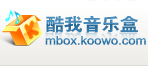 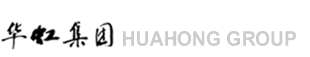 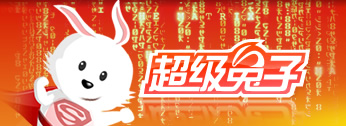 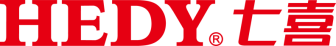 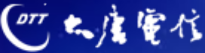 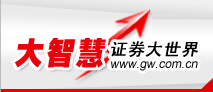 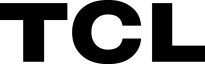 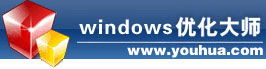 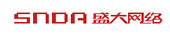 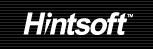 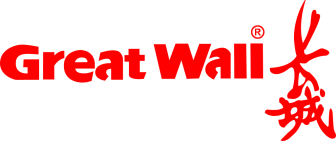 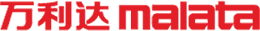 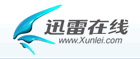 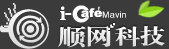 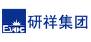 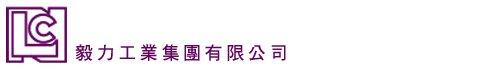 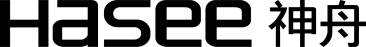 改进开发流程
全面提升质量
建立生态系统
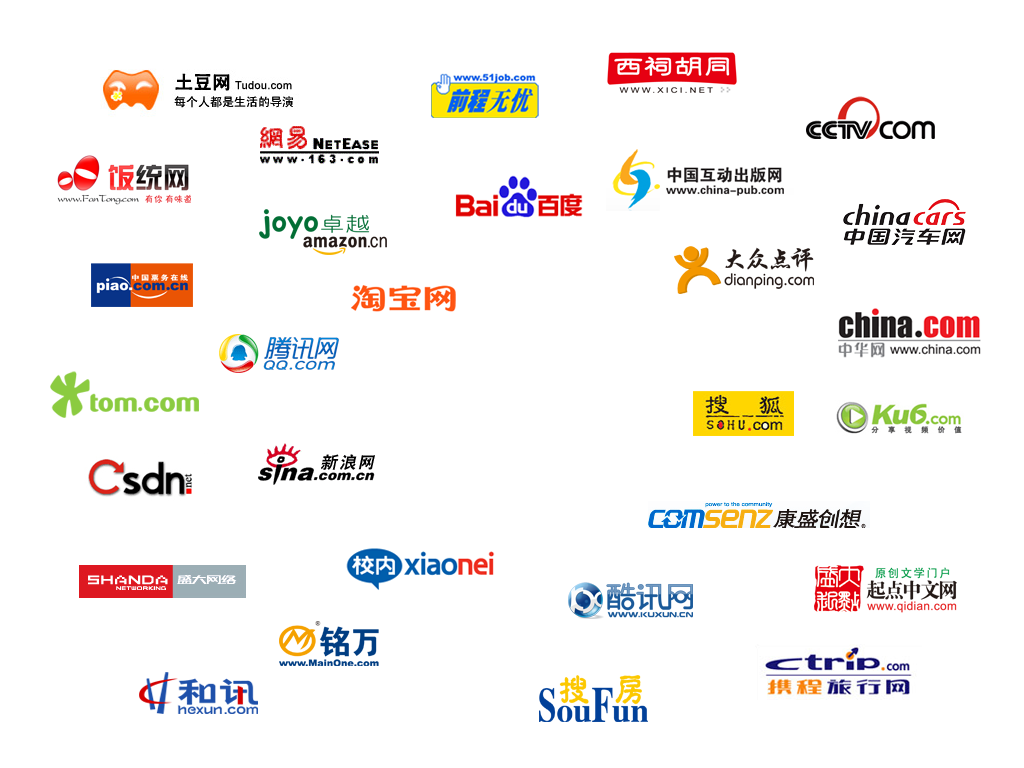 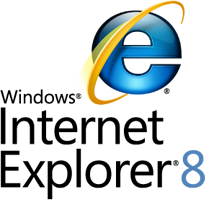 来自市场的反馈
课程内容
Windows 7 的诞生
Windows 7 的企业级应用
让用户在任何地方都有效率
提升的安全和控制
合理的 PC 管理
Windows 7 版本的比较
Windows 7 企业版让你今天所做的事情更快更容易，让新的事情成为可能
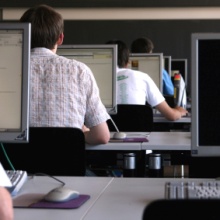 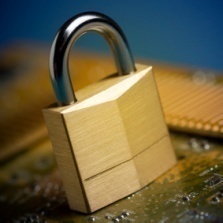 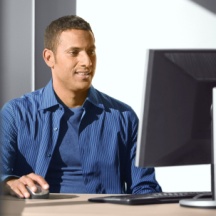 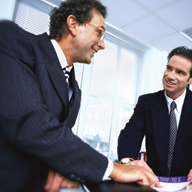 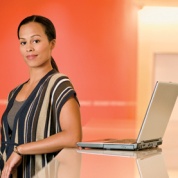 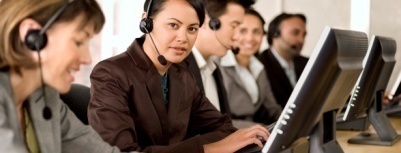 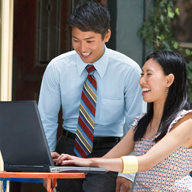 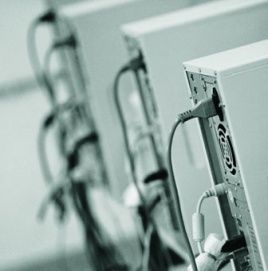 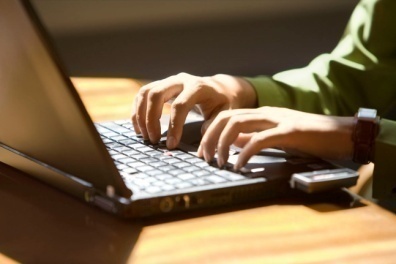 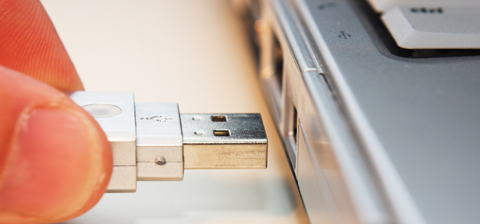 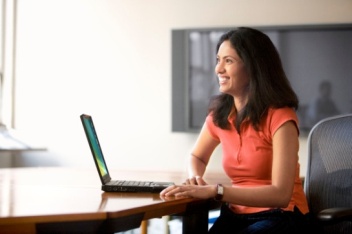 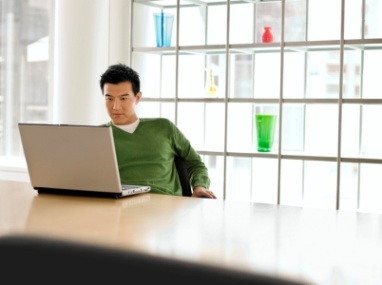 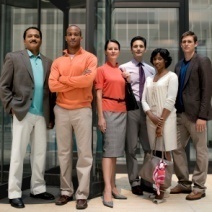 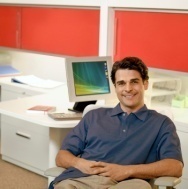 让用户在任何地方都有效率
提升的安全和控制
合理的PC管理
在办公室
在分公司
在路上
保护数据和PC
建立在Windows Vista基础之上
简单迁移 
保持PC机运行
虚拟化
让用户在任何地方都有效率
获取信息没有阻碍
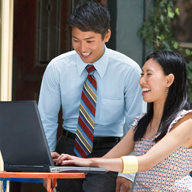 日常工作轻松快速
在PC机和企业内部网搜索
Internet Explorer 8 在页面上恢复数据
反应迅速，稳定的性能
有创意的UI和导航
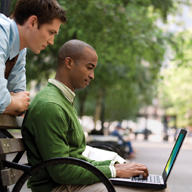 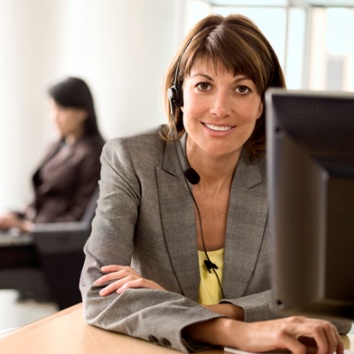 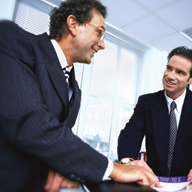 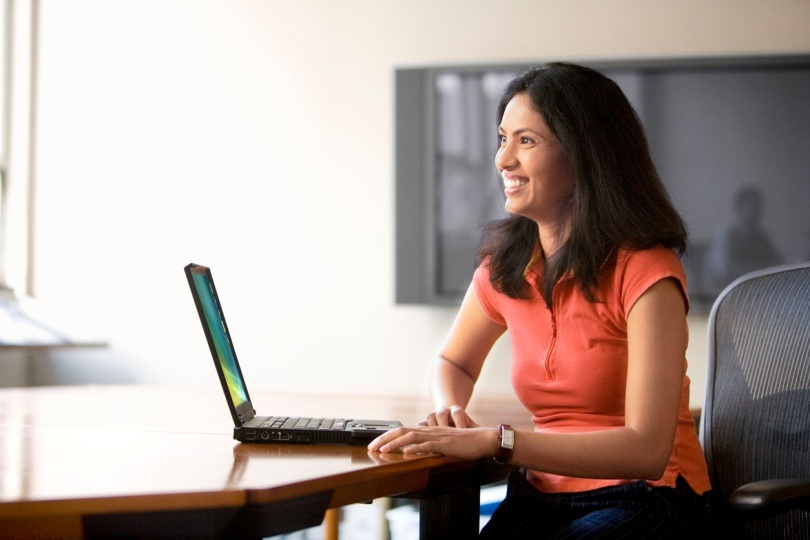 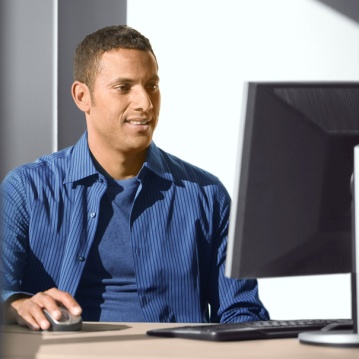 任何地点获取信息
DirectAccess™ 移动连接
BranchCache™ 网络加强
企业搜索 让用户在任何地方都有效率
今天的情况
Search Federation
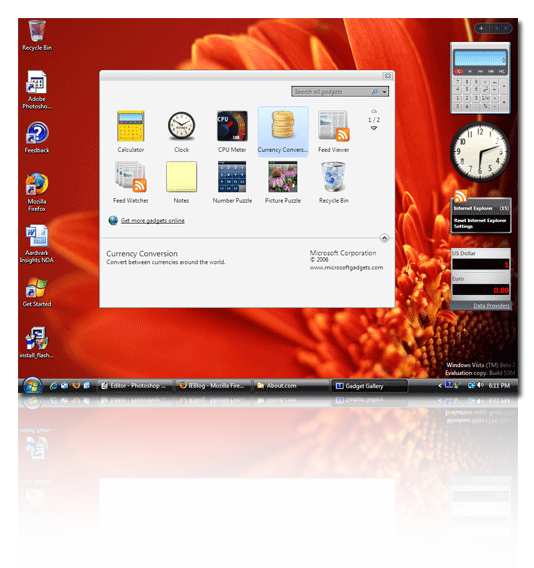 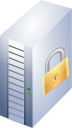 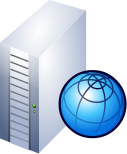 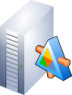 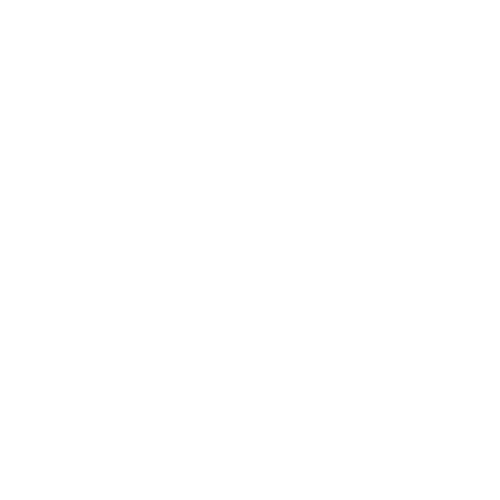 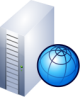 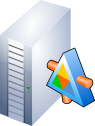 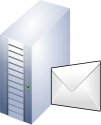 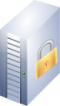 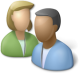 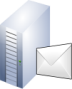 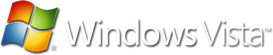 在多地点查询拥有相同的用户体验，包括SharePoint
IT管理员可以通过Search Federation预先在开始菜单和浏览器中放入链接
目前在门户和桌面的搜索方面的解决方案 较好但不统一
用户需要采取不同的步骤来寻找PC和服务器上的数据
数据资源很难发现
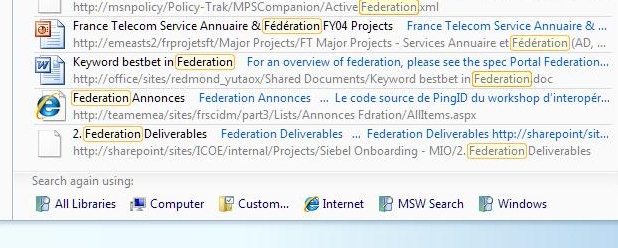 Windows 7 解决方案
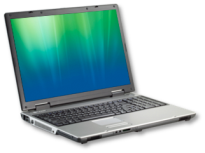 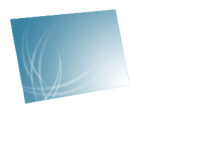 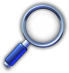 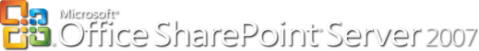 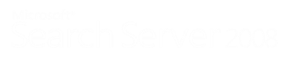 移动访问让用户在任何地方都有效率
今天的情况
DirectAccess™
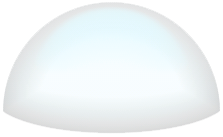 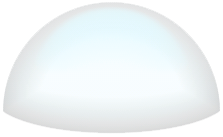 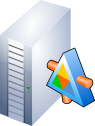 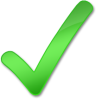 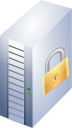 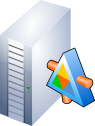 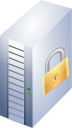 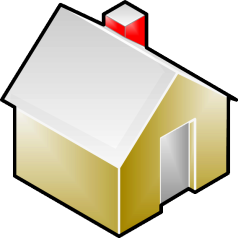 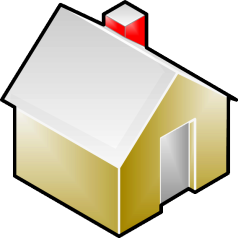 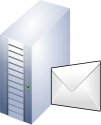 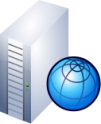 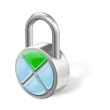 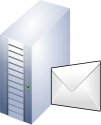 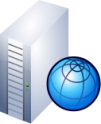 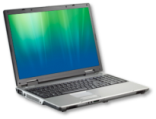 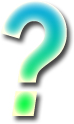 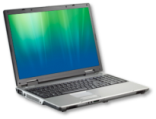 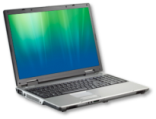 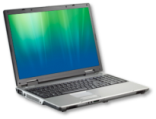 办公室
家
办公室
家
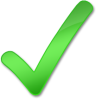 全新的网络模式使办公室内外具有相同的性能
准确无误的接入网络资源提高了移动用户的生产力
基础设施的投资易于服务移动个人电脑和分发更新以及策略
用户难以在办公室以外的地方访问到企业的资源
为IT对公司网络外的移动PC机管理，更新，打补丁带来了挑战
Windows 7 解决方案
分支公司网络性能让用户在任何地方都有效率
今天的情况
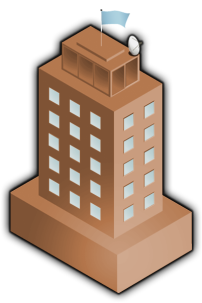 BranchCache™
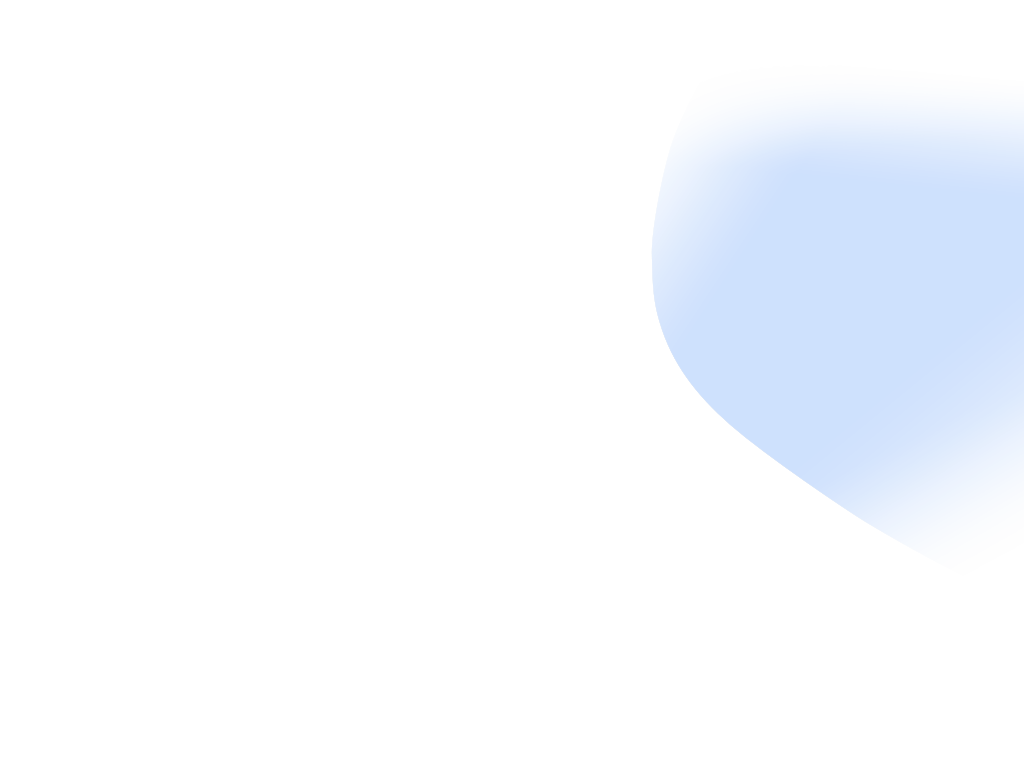 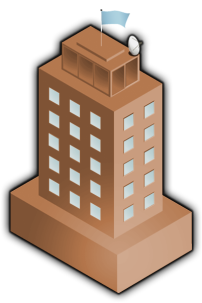 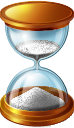 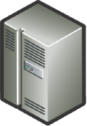 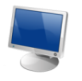 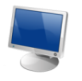 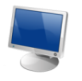 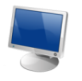 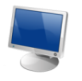 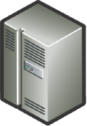 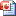 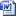 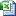 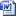 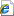 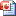 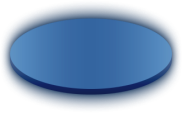 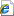 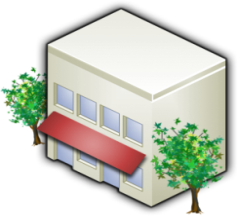 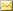 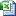 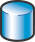 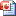 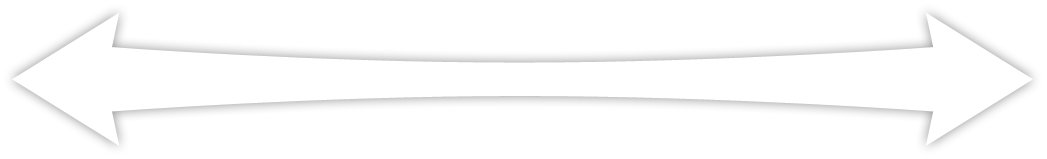 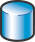 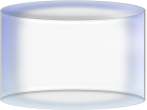 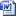 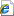 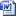 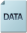 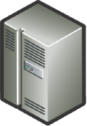 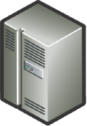 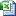 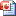 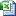 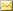 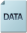 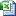 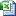 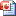 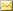 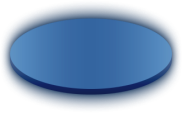 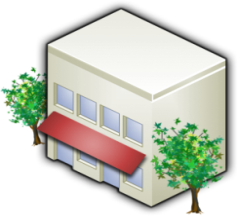 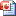 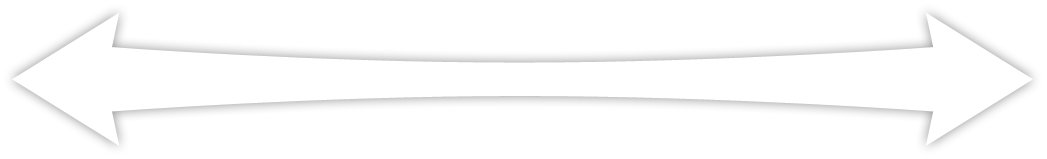 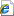 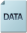 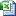 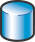 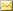 在分支机构中，应用程序和数据在广域网中传输是比较缓慢的
缓慢的连接影响用户生产力
提高网络性能代价较大，并且难以实施
缓存从文件夹和网页服务器上下载的内容
分支机构的用户可以快速打开存储在缓存里的文件
释放网络带宽用于其他用途
Windows 7 解决方案
演示
联邦搜索
DirectAccess
BranchCache
增强的安全与控制
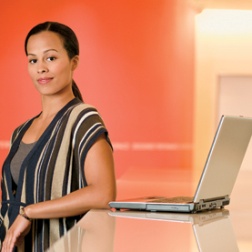 保护PC机以及设备上的数据
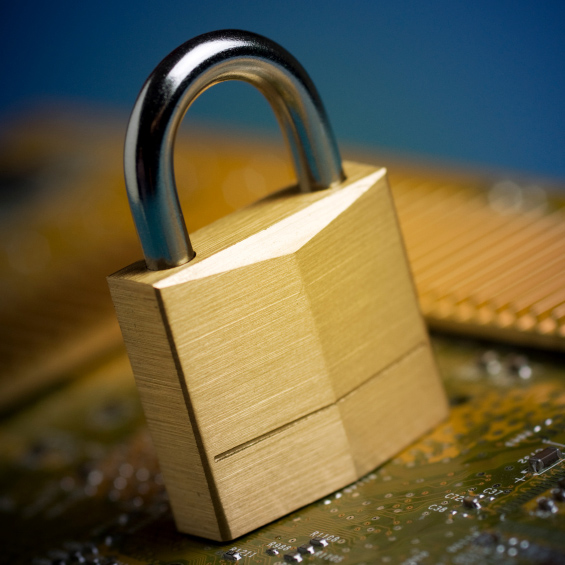 BitLocker To Go™ 保护移动存储器上的数据
BitLocker™ 简化了所有驱动器的加密和密钥管理
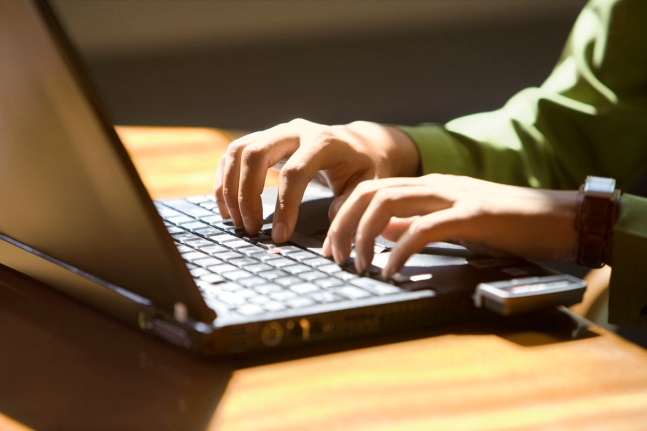 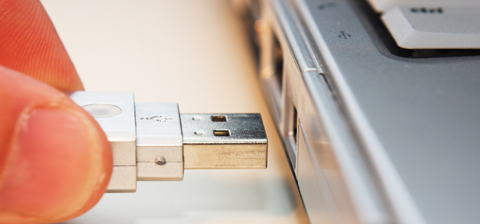 保护用户和架构
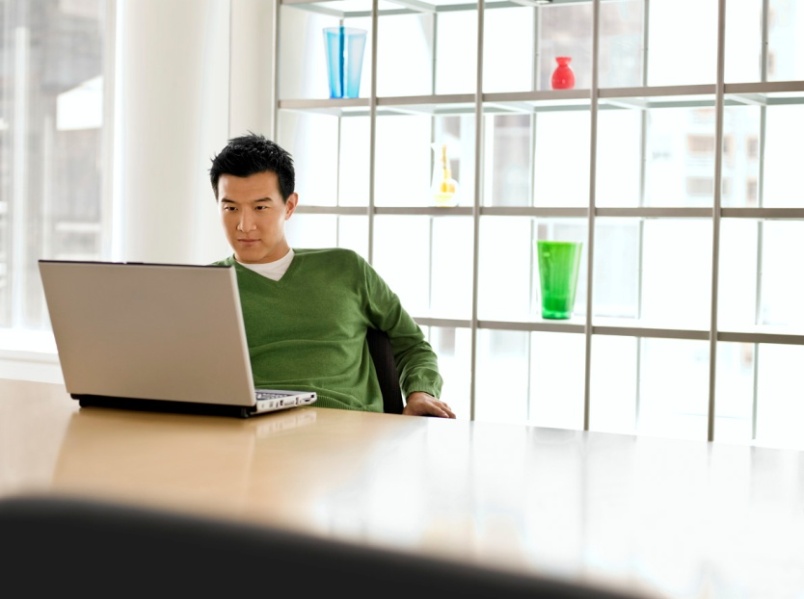 基于Windows Vista安全基础之上
AppLocker™ 控制什么应用程序可以运行
Internet Explorer 8 帮助保持用户的互联网安全
User Account Control 减少弹出量
Security Development Lifecycle 深度防护
数据保护增强的安全与控制
今天的情况
BitLocker To Go™
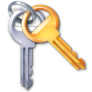 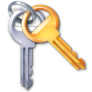 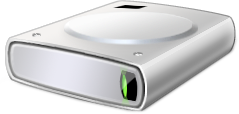 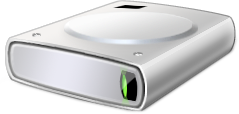 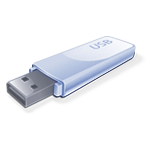 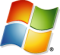 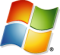 +
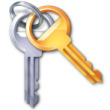 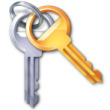 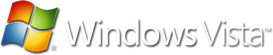 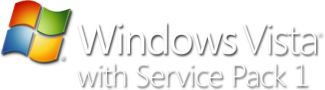 Worldwide Shipments (000s)
内部和移动驱动器的数据保护
通过组策略控制加密功能的使用
在AD上存储恢复信息
简化BitLocker在主分区的安装和设置
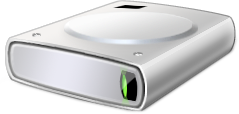 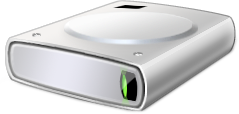 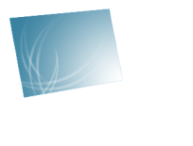 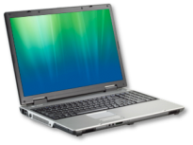 Windows 7 解决方案
应用程序控制增强的安全和控制
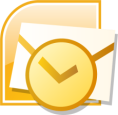 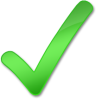 今天的情况
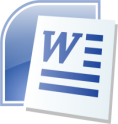 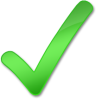 AppLocker™
AppLocker™
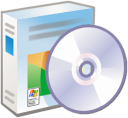 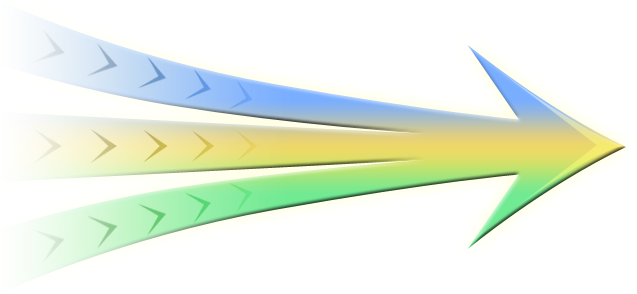 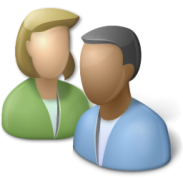 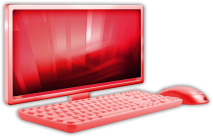 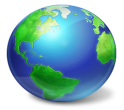 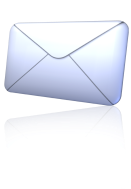 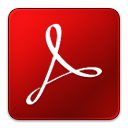 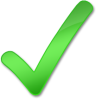 清除你网络中的非授权软件
强化企业内部的软件标准化
通过组策略轻松容易的制定和管理规则
用户可以安装并使用非授权安装的程序
甚至标准用户也可以安装各种各样的软件
非授权安装的软件可以:
加载恶意软件
增加技术支持时间
降低用户生产力
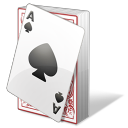 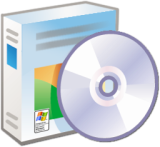 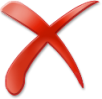 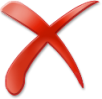 Windows 7 解决方案
演示
UAC 的改进
BitLocker To Go
AppLocker
合理的 PC 管理
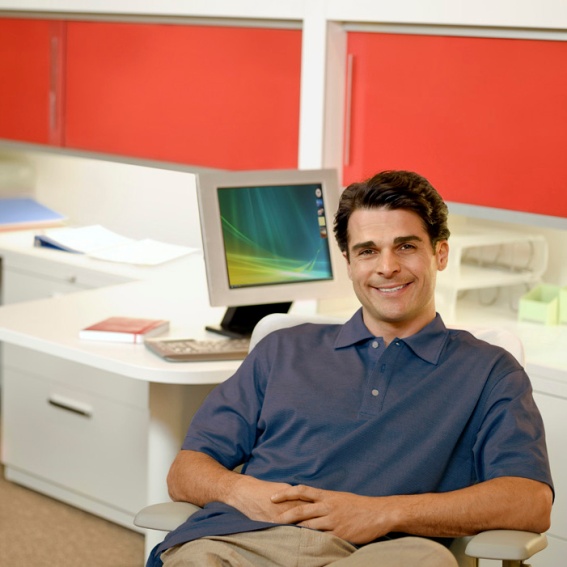 保持PC运行顺畅
来自Windows Vista的简易部署
兼容Windows Vista的硬件，软件及部署工具
新工具，快速镜像创建，迁移和部署
PowerShell 和 组策略管理简单易用
Troubleshooting 平台降低支持工作量
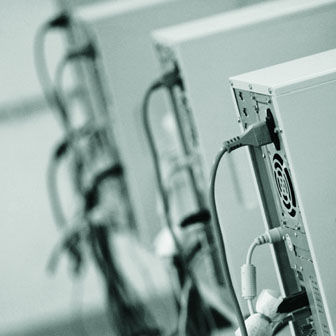 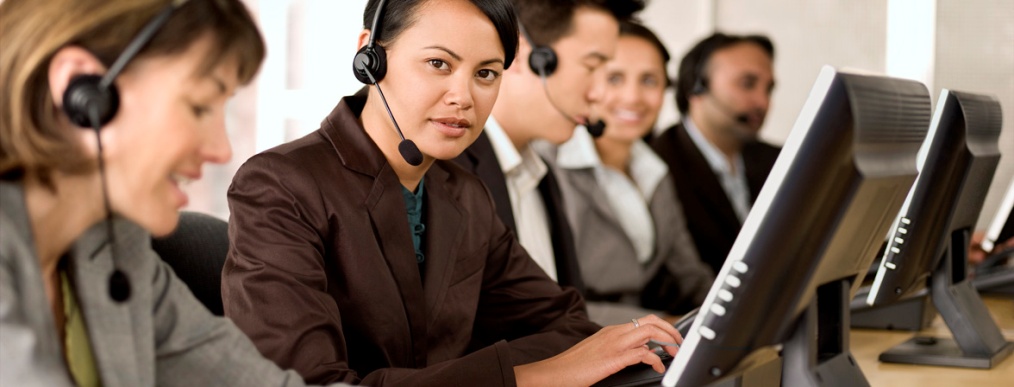 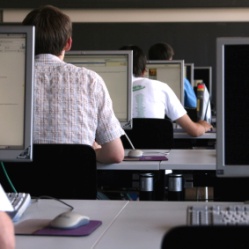 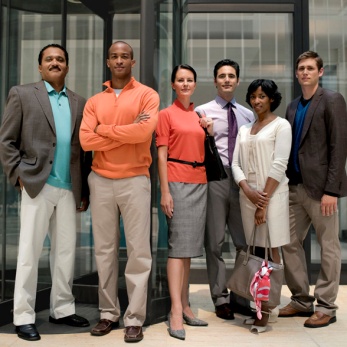 对桌面虚拟化更好的支持
提升的VDI体验，支持多显示器和麦克风
同样的工具对VHD和WIM镜像进行管理和维护
虚拟桌面架构合理的PC管理
今天的情况
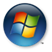 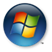 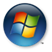 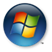 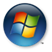 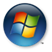 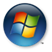 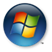 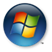 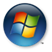 丰富的远程体验
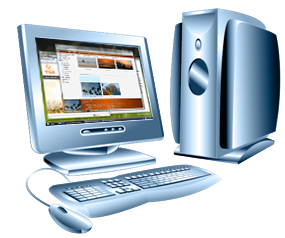 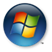 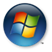 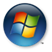 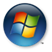 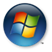 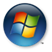 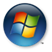 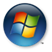 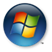 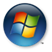 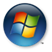 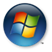 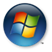 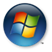 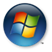 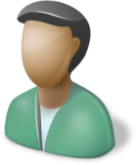 丰富的图形界面与改进的多显示器支持
使用语音电话及支持应用的麦克风
改进打印服务
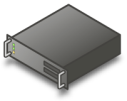 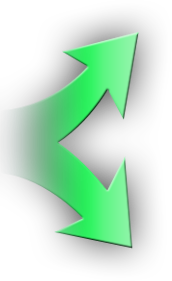 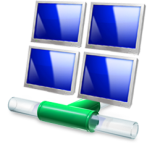 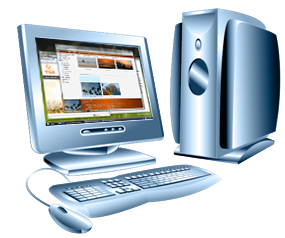 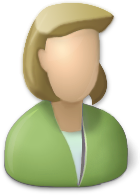 什么是虚拟桌面架构?
更多的VHD应用
维护VHD: 用维护WIM的工具提供VHD镜像的离线维护
从VHD启动: 部署客户机的VHD文件重复使用
通过服务器上虚拟机部署台式机
集中管理及安全性
无论在哪里，用户都可以访问他们的台式机和应用程序
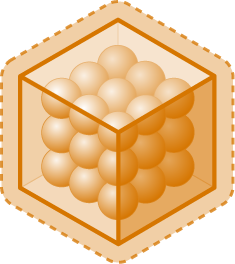 *
使用Windows for VDI 需要额外的VECD许可
Windows 7 解决方案
自动化合理的 PC 管理
今天的情况
PowerShell v2.0 In the Client
IT专业人士依赖脚本实现重复任务的自动化
以前的Windows脚本语言的范围有限，很难使用
PowerShell帮助IT专业人士实现更大程度的控制和管理的生产力服务器
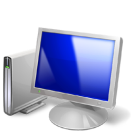 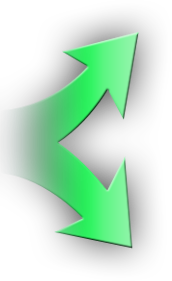 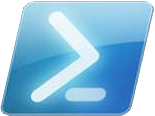 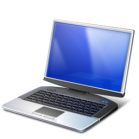 使用相同的功能强大的工具自动操作服务器和PC 
新的图形编辑器使 IT 专业人士更易于学习和使用脚本
在你的整个组织中远程自动运行任务
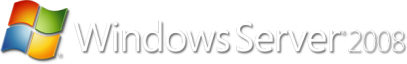 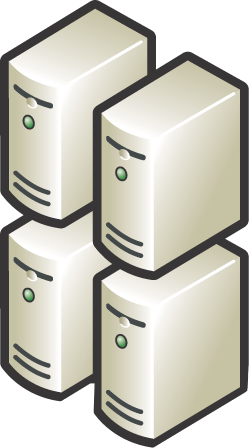 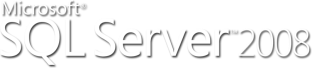 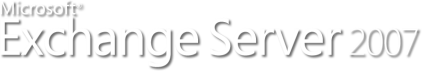 Windows 7 解决方案
演示
PSR
XP Mode
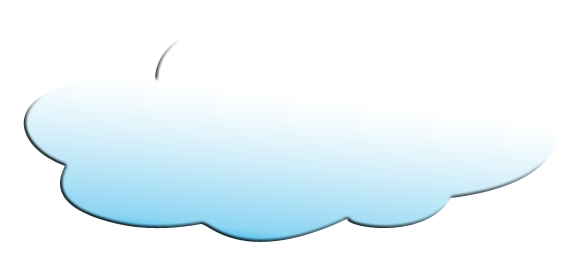 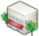 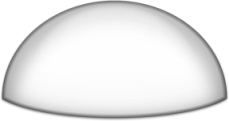 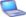 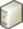 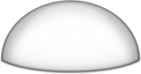 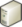 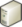 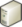 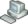 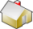 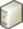 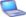 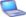 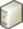 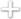 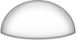 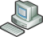 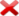 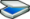 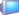 Windows 7 企业级功能
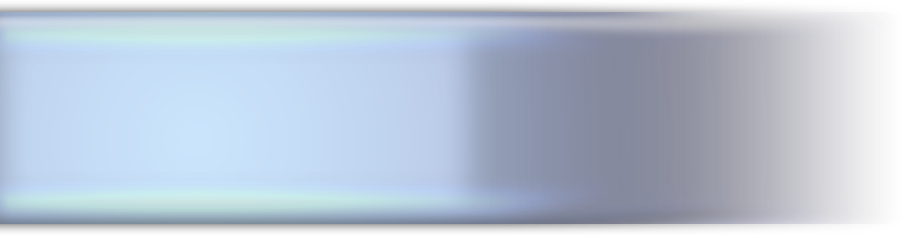 在 Windows Vista 的安全基础上，Windows 7 提供 IT 专业人员易用，管理性高和更有价值的安全功能。
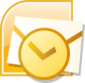 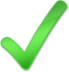 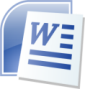 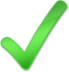 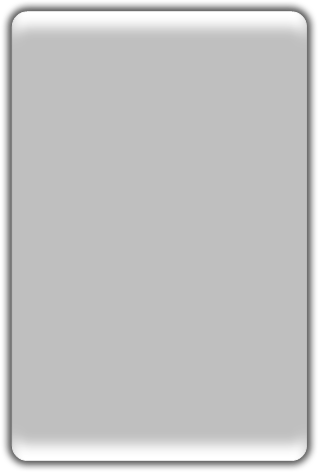 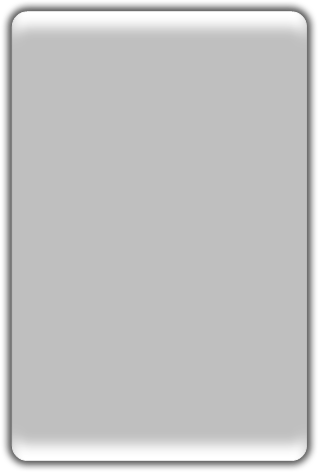 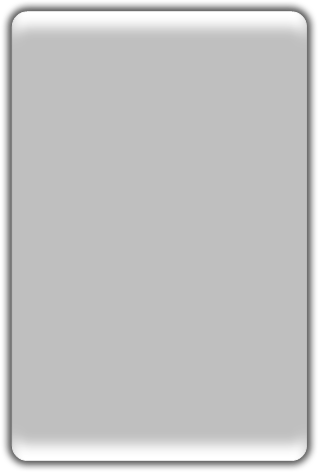 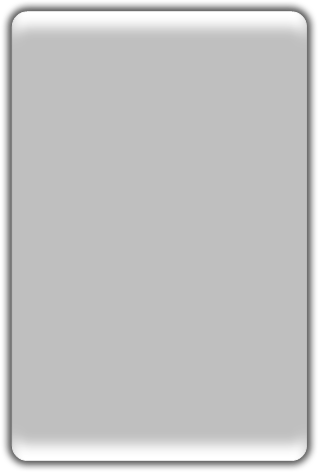 以安全为基础的平台
在任何地方安全的存取公司资源
保护用户数据与系统安全
保护数据避免非授权的浏览
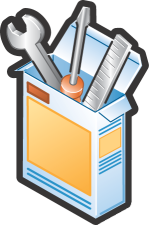 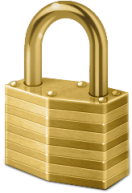 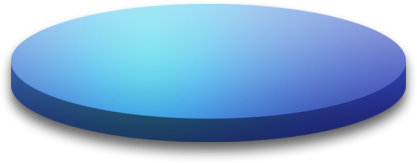 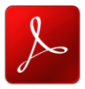 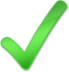 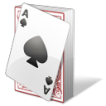 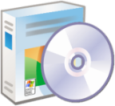 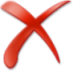 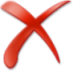 以 Windows Vista 为基础
合理的用户存取控制 (UAC)
增强的稽核
网络安全
网络存取保护 (NAP)
DirectAccessTM
AppLockerTM
Internet Explorer 8
数据恢复
RMS
EFS
BitLocker & BitLocker To GoTM
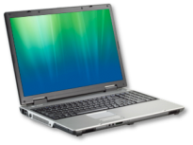 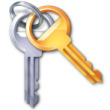 课程内容
Windows 7 的诞生
Windows 7 的企业级应用
让用户在任何地方都有效率
提升的安全和控制
合理的 PC 管理
Windows 7 版本的比较
Windows 7不同版本的比较(1/2)
Windows 7不同版本的比较(2/2)
Windows® 移动中心仅在笔记本电脑上可见
^ 对于VDI场景，Windows® 7 旗舰版没有被许可，但是这些功能在连接到运行了Windows 7的计算机时可以用于获得更丰富的远程桌面体验
Windows 7 为最终用户带来的益处 (1/3)
Windows 7 为最终用户带来的益处 (2/3)
Windows 7 为最终用户带来的益处 (3/3)
Windows 7 为 IT 专业人员带来的益处 (1/2)
Windows 7 为 IT 专业人员带来的益处 (2/2)
Windows 7 升级路径 (不支持场景)
用户无法从以下操作系统升级至Windows 7
Windows 95, Windows 98, Windows Millennium版本, Windows XP, Windows Vista RTM, Windows Vista Starter, Windows 7 M3, Windows 7 Beta, Windows 7 RC, Windows 7 IDS
Windows NT Server 4.0, Windows 2000 Server, Windows Server 2003, Windows Server 2008, Windows Server 2008 R2
不支持跨架构就地升级，如32位到64位
不支持跨语言就地升级，如英文版到中文版
不支持跨SKU就地升级，如 Windows 7 N 到 Windows 7 K
不支持从Windows Vista升级至Windows N, Windows K, Windows KN, Windows E
不支持跨版本类型就地安装升级，例从fre至chk
不支持预发行版本间的就地安装升级，例从Windows 7 RC至Windows RTM
注：N 版本不预装 Windows Media Player, E 版本不预装 IE, K 版本不预装 Windows Media Player 和 Windows Messenger
        KN 版本不预装 Windows Media Player 但包含 Windows Messenger 并且提供其他IM即时通讯软件的下载链接
Windows 7 升级对照
疑问和解答
参考资源
我的博客
http://blogs.technet.com/bechen
Windows 7 产品网站http://windows.microsoft.com/zh-tw/windows7/products/home?os=win7
Windows 7 TechNet 网站
http://technet.microsoft.com/zh-cn/windows/dd361745.aspx
专家问答区 (F4)本课程结束后，我将在接下来的70分钟内于4层专家问答区与您交流答疑
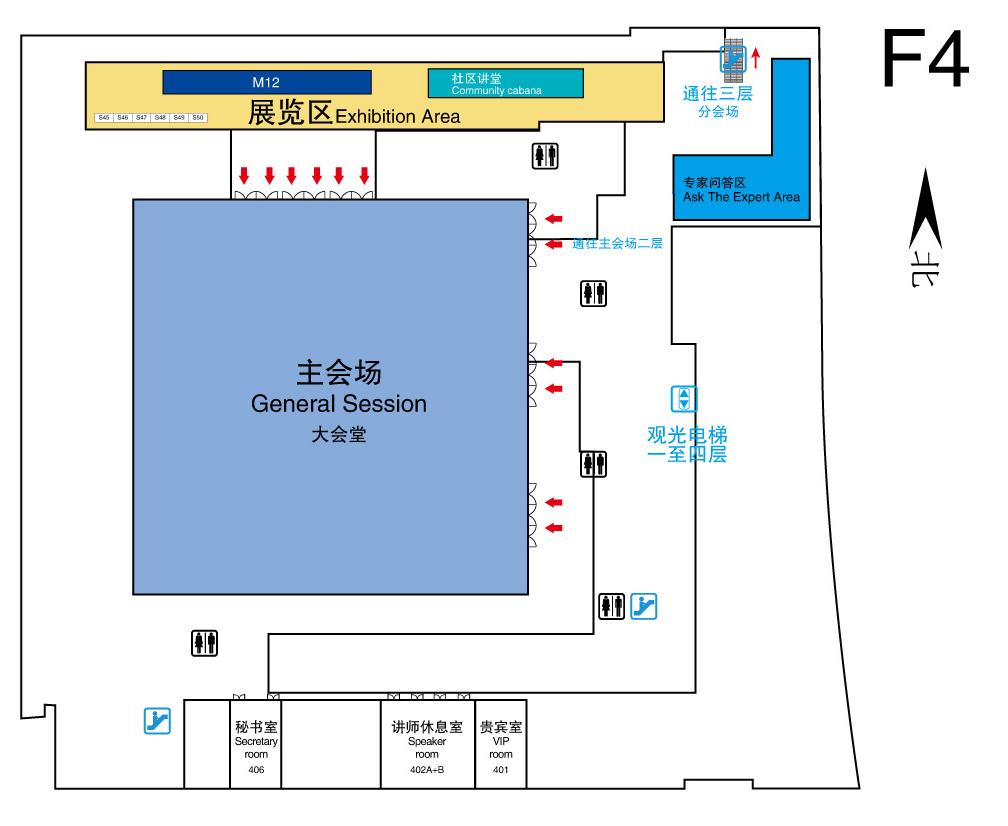